닷지툴, 번툴, 스펀지툴 사용하기
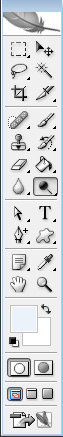 닷지 툴: 어떤 부분을  밝게  하이라이트로

                   단축키 O
번 툴: 어떤 부분을 어둡게  만드는  툴
    
         단축키: 닷지툴 시용중+ALT 드레그
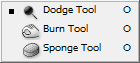 스펀지 툴: 채도 강하게:SATURATION

                     채도 약하게:DESATURATION
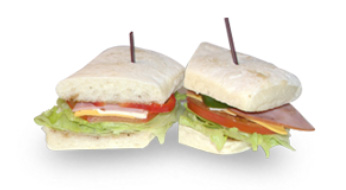 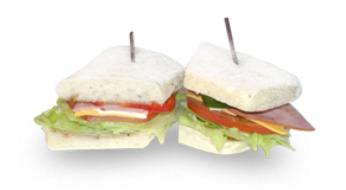 닷지 툴
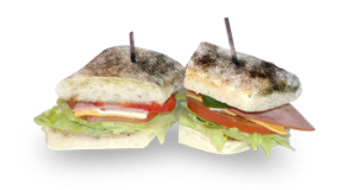 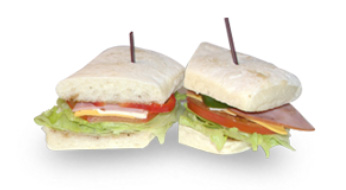 번 툴
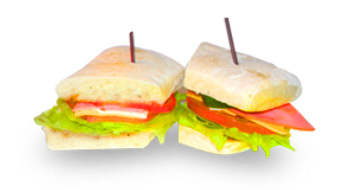 스펀지 툴:

SATURATION

DESATURATION
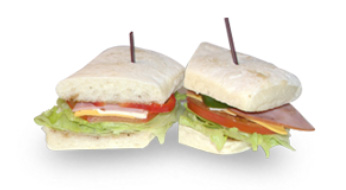 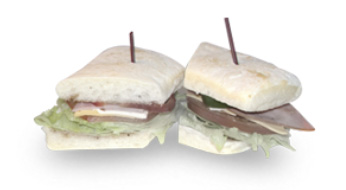 염색하여 머리스타일 바꾸기
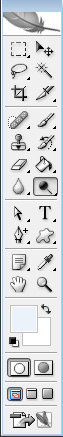 머리부분을 Magic WAND TOOL로 선택> Quick mask mode>
퀵 마스크 모드에서 머리부분을 빨간색으로 선택하여 머리부분을 브러쉬 이용하여 빨갛게 만들기>완성 후 표준모드로 돌아가기
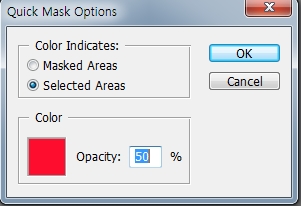 -  Layer > New Adjustment layer>Color balance 
    red color level +10,  Magenta color level -10,  
     yellow color level -100 조절 후 >OK>
     Opacity값 90% 정도 적절히 조절
     check (highlight, preserve luminosity) > OK
염색하여 머리스타일 바꾸기
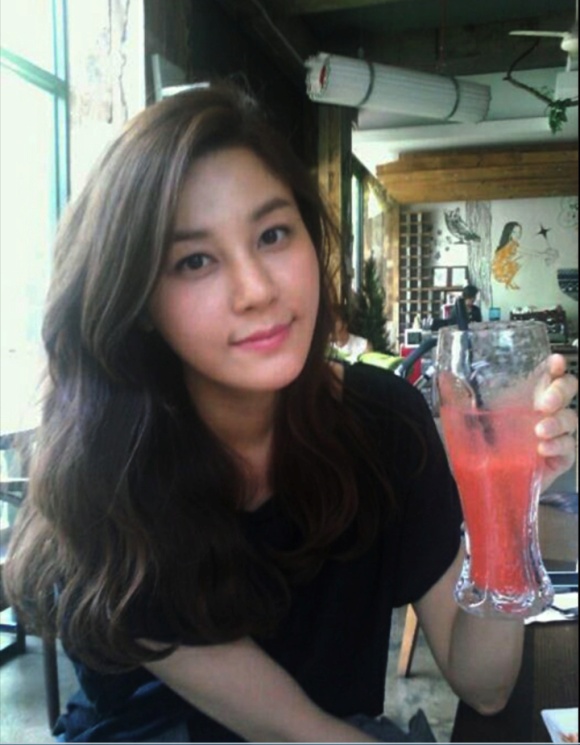 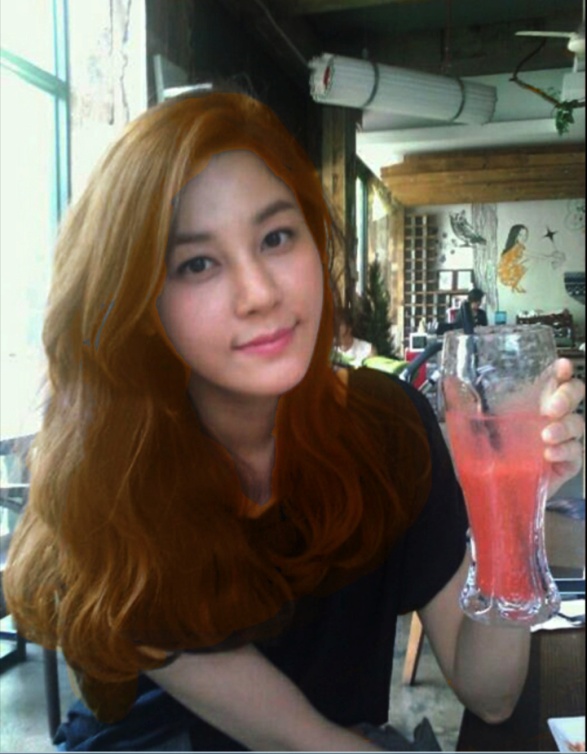